Table 2. The results of Method (i) on cluster templates for the mask Kp0 for the real beam. β is defined from a as β = ...
Mon Not R Astron Soc, Volume 347, Issue 2, January 2004, Pages 403–410, https://doi.org/10.1111/j.1365-2966.2004.07205.x
The content of this slide may be subject to copyright: please see the slide notes for details.
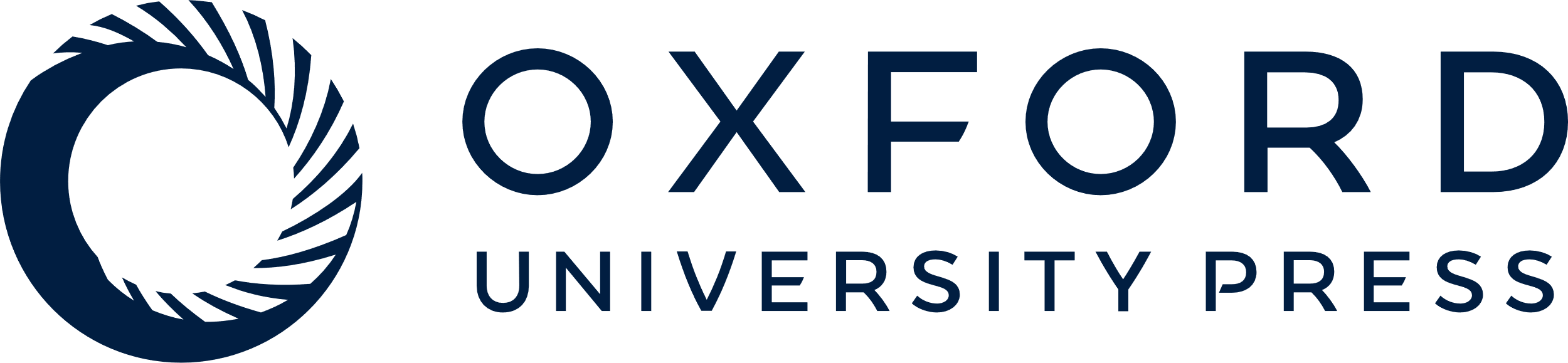 [Speaker Notes: Table 2. The results of Method (i) on cluster templates for the mask Kp0 for the real beam. β is defined from a as β = α 〈M〉, is given in μK and contains the sign of the cross-correlation (i.e.β <0 in the presence of tSZ induced signal). Similar results are found for mask Kp2. Each template has been cross-correlated to the W band of WMAP, to the combined map of WMAP produced by Tegmark et al. (2003), T03, and to both maps rotated by 5° in Galactic longitude, R-W and R-T03. For each template, we show in different rows results for different thresholds applied on the templates. More severe thresholds (more luminous clusters) give higher amplitudes for the mean ΔTtSZ in those catalogues where a significant detection is reported, namely, BCS, NORAS and de Grandi, although the latter shows significant detection only in the T03 map. Note that the optimistic estimates of the error bars for T03 are not too far from the null detections listed in the R-T03 column.


Unless provided in the caption above, the following copyright applies to the content of this slide: © 2004 RAS]